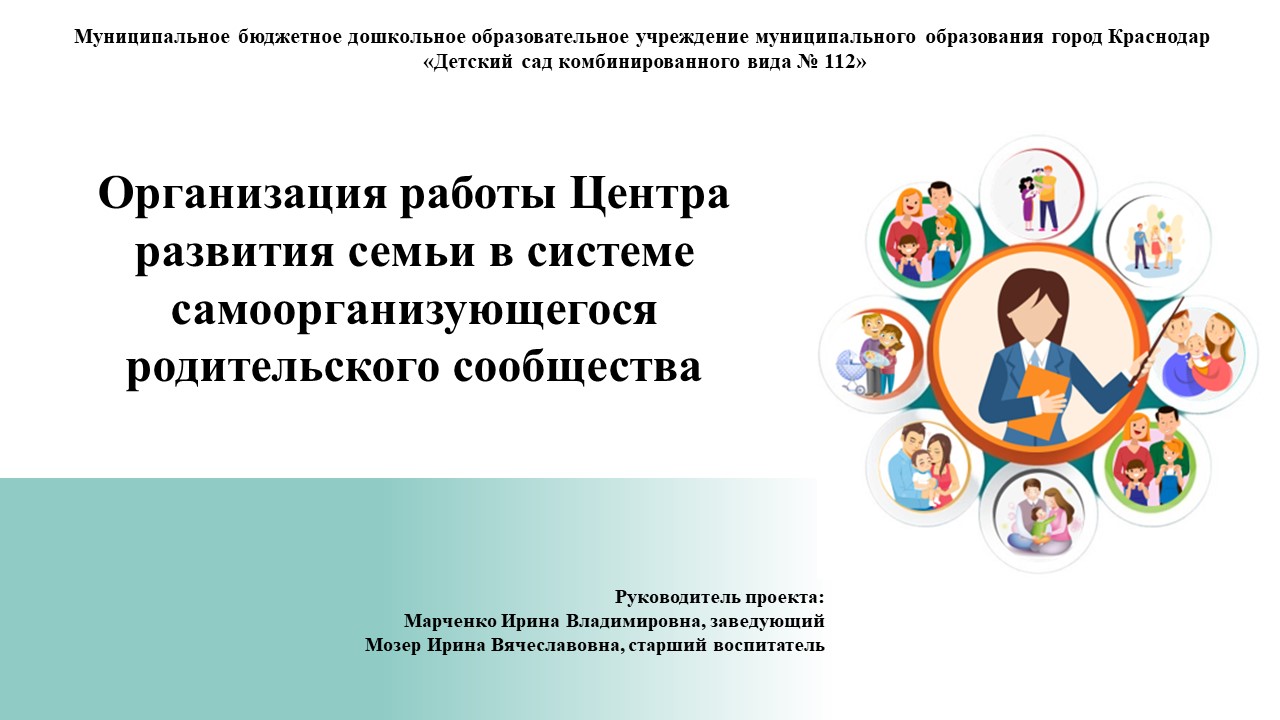 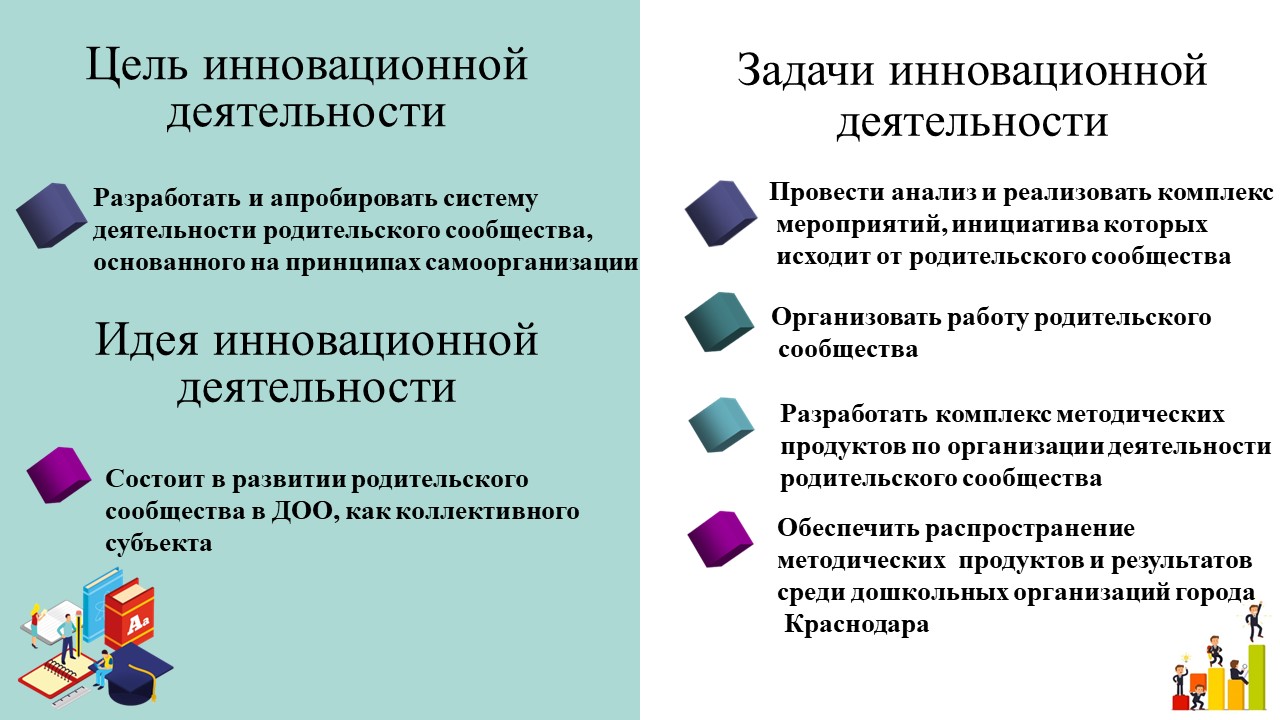 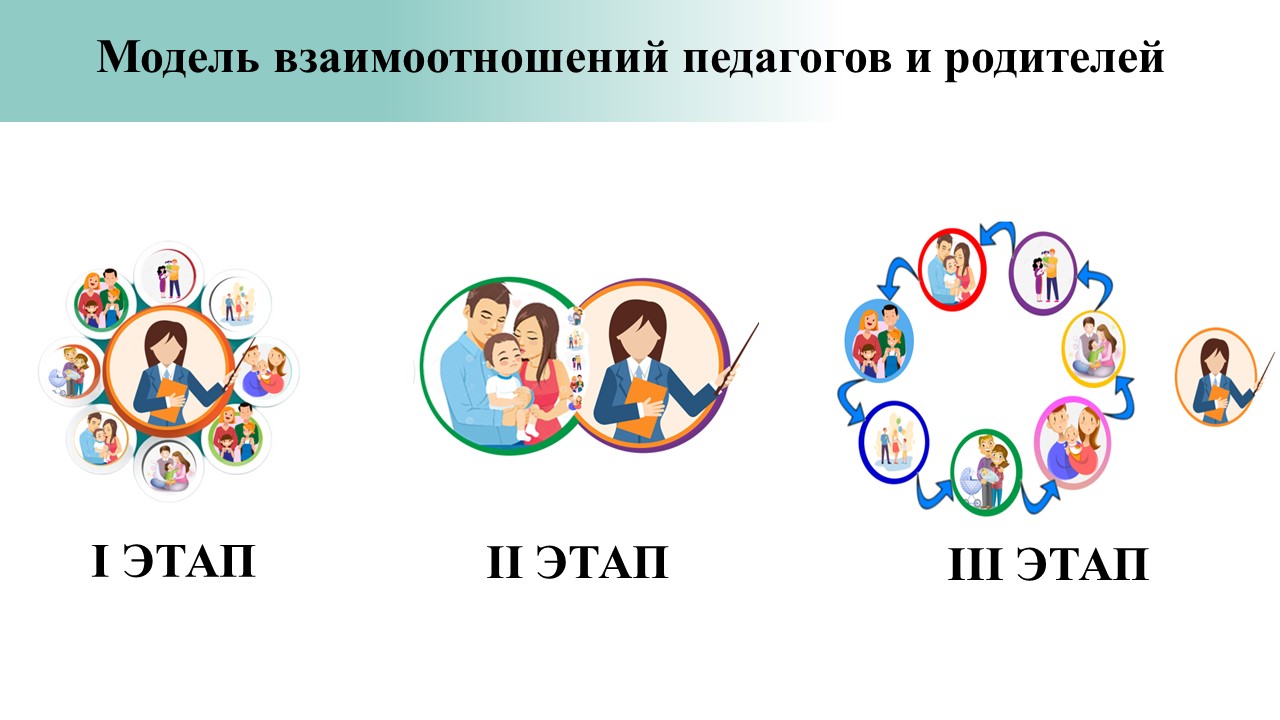 I ЭТАП
II ЭТАП
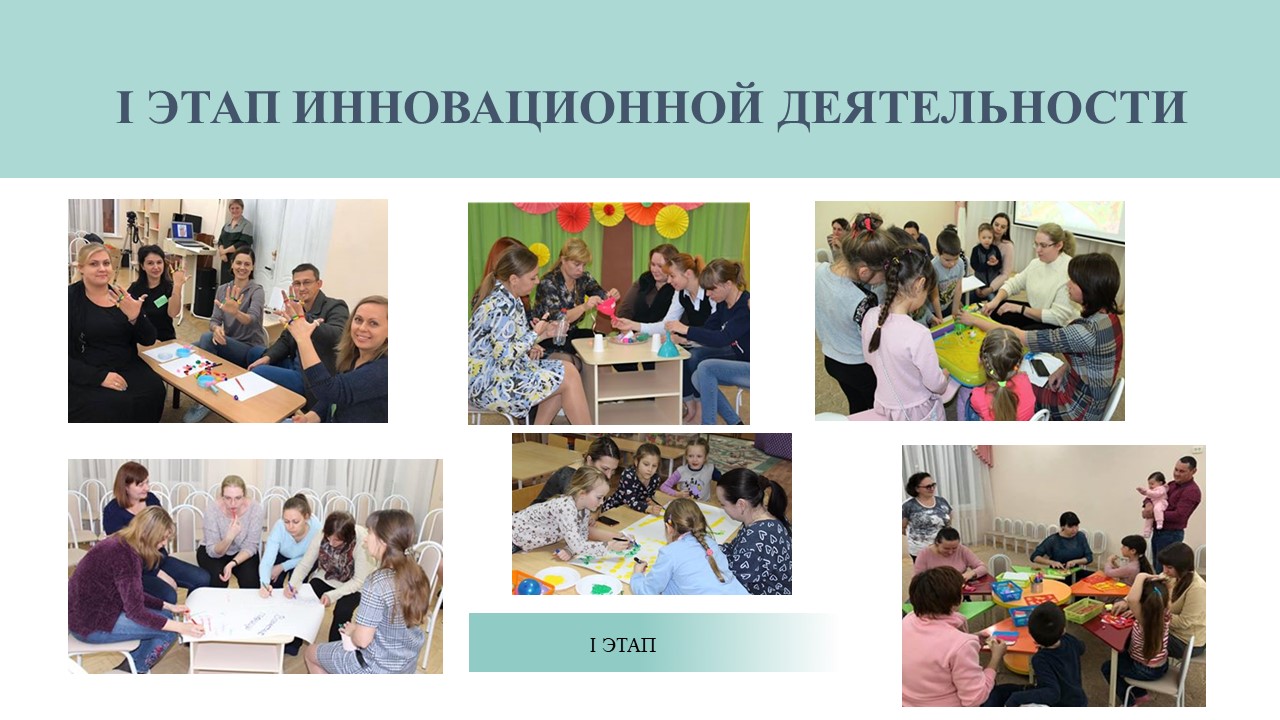 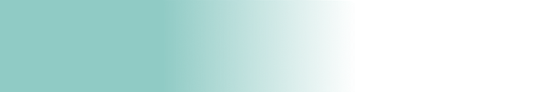 I ЭТАП
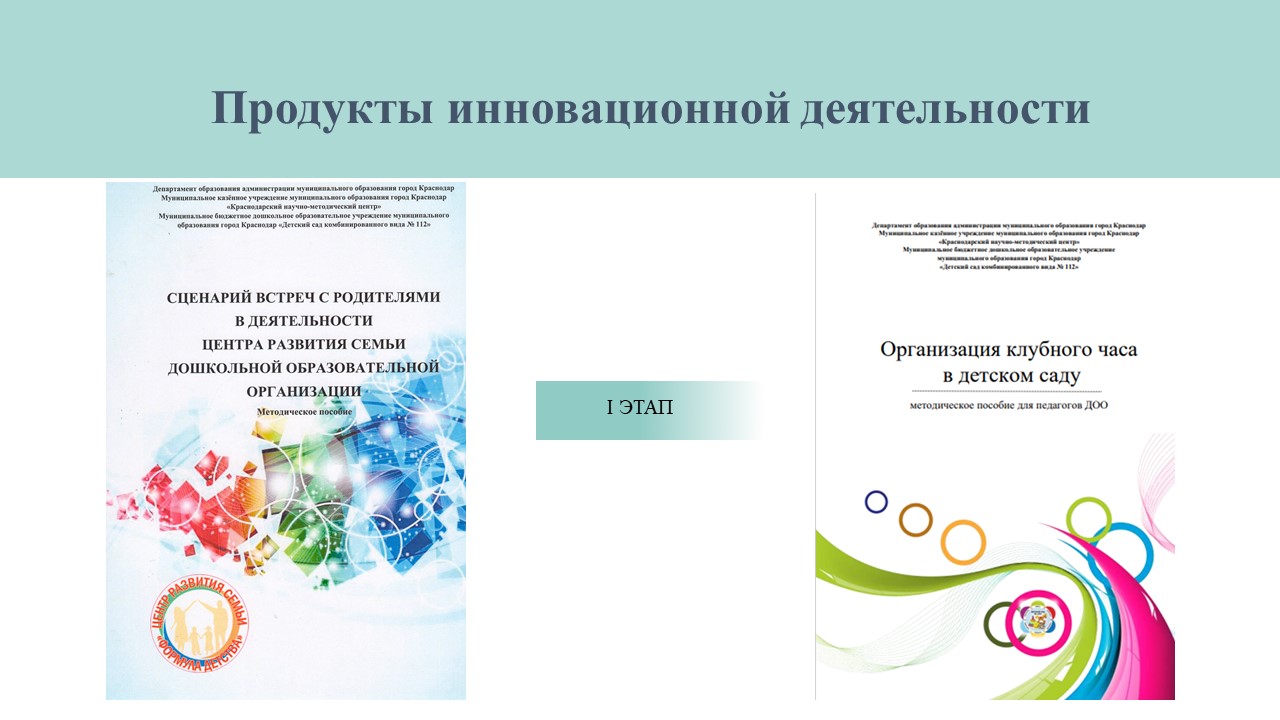 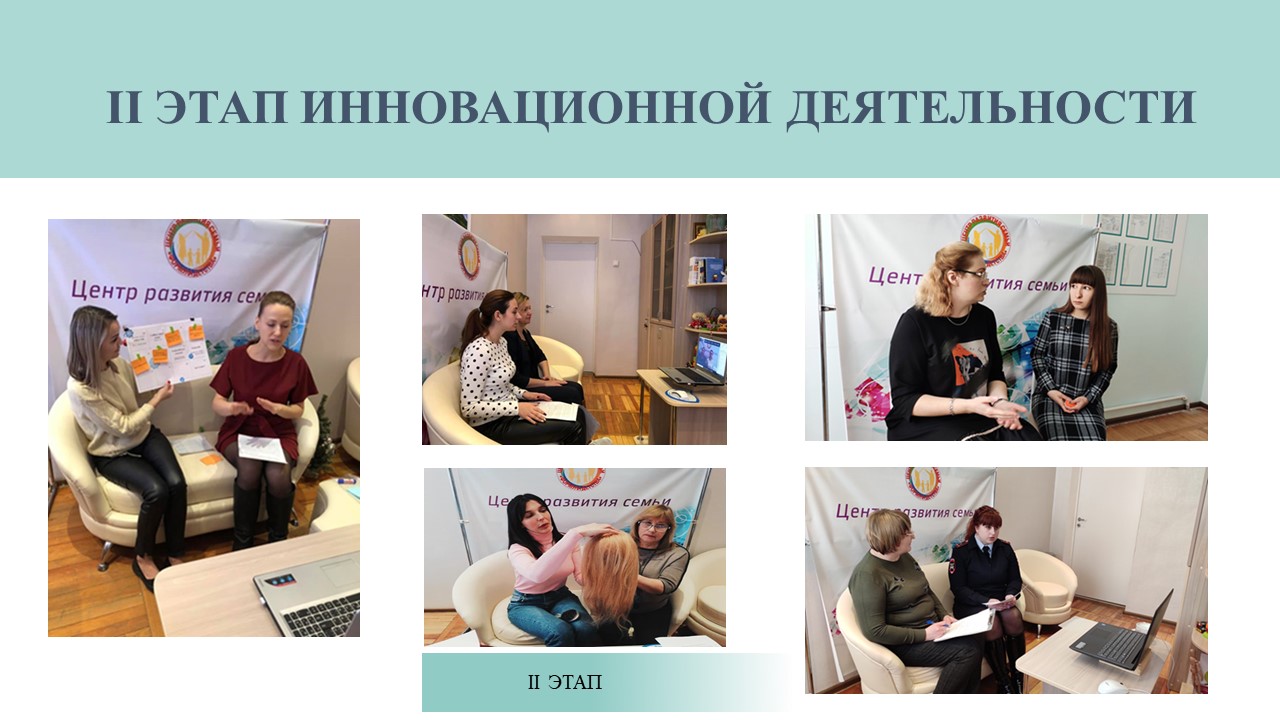 II ЭТАП
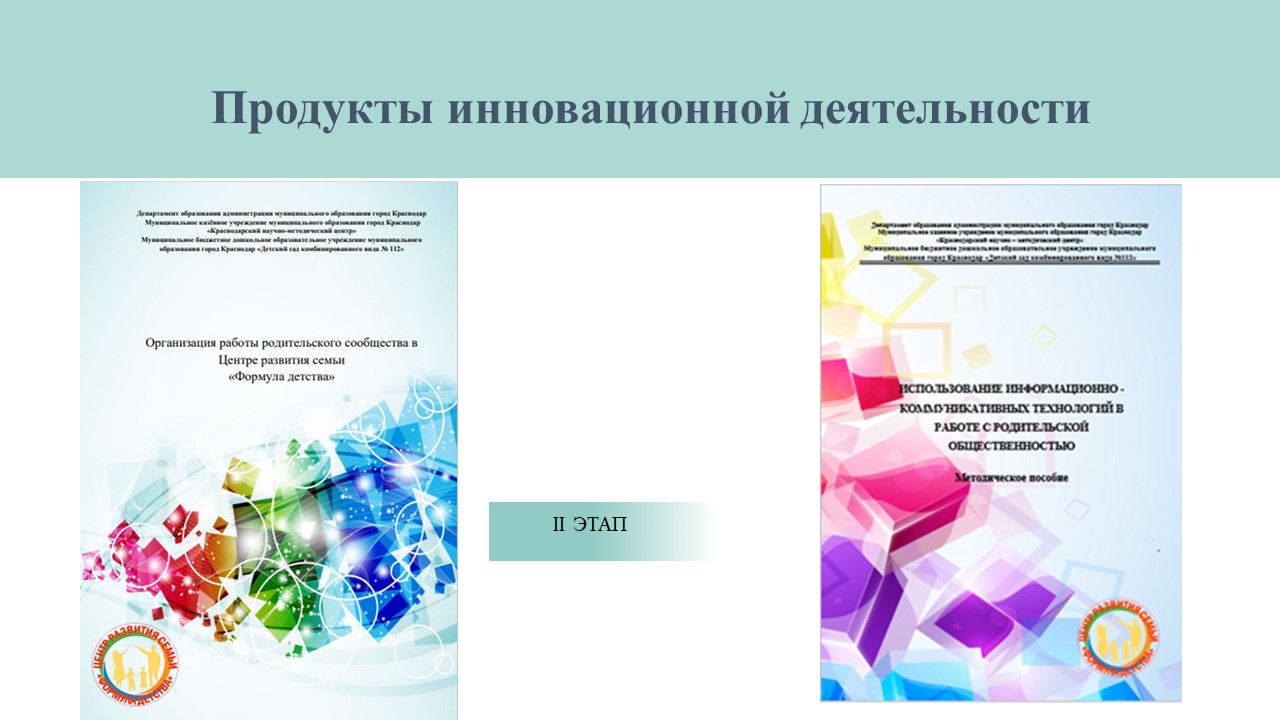 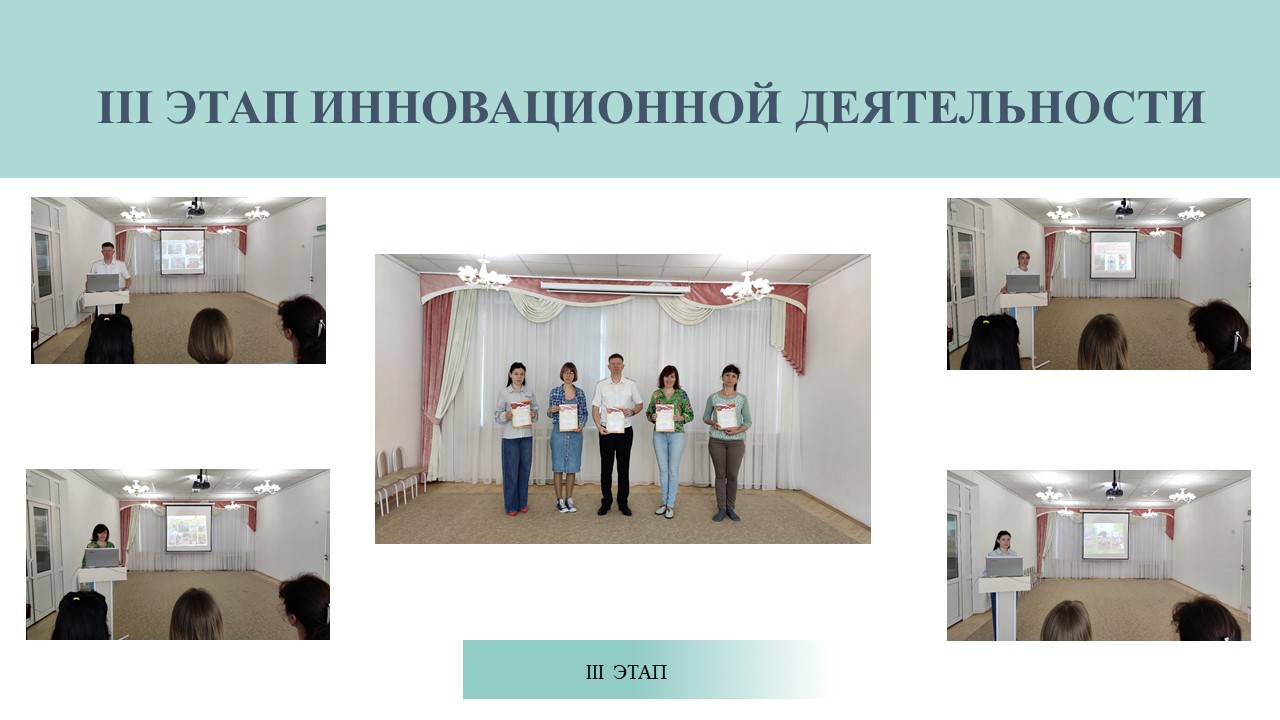 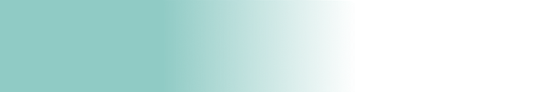 III ЭТАП
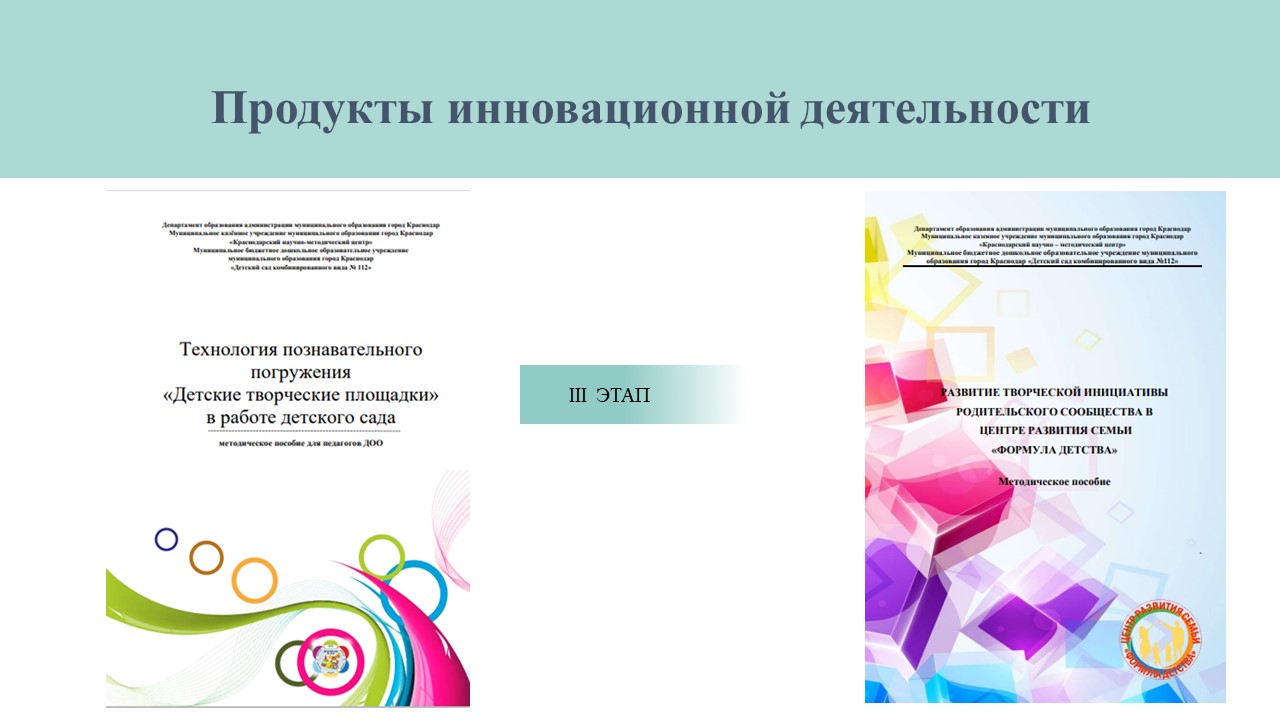 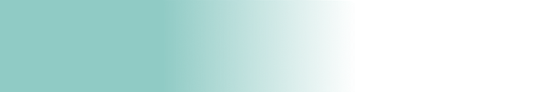 III ЭТАП
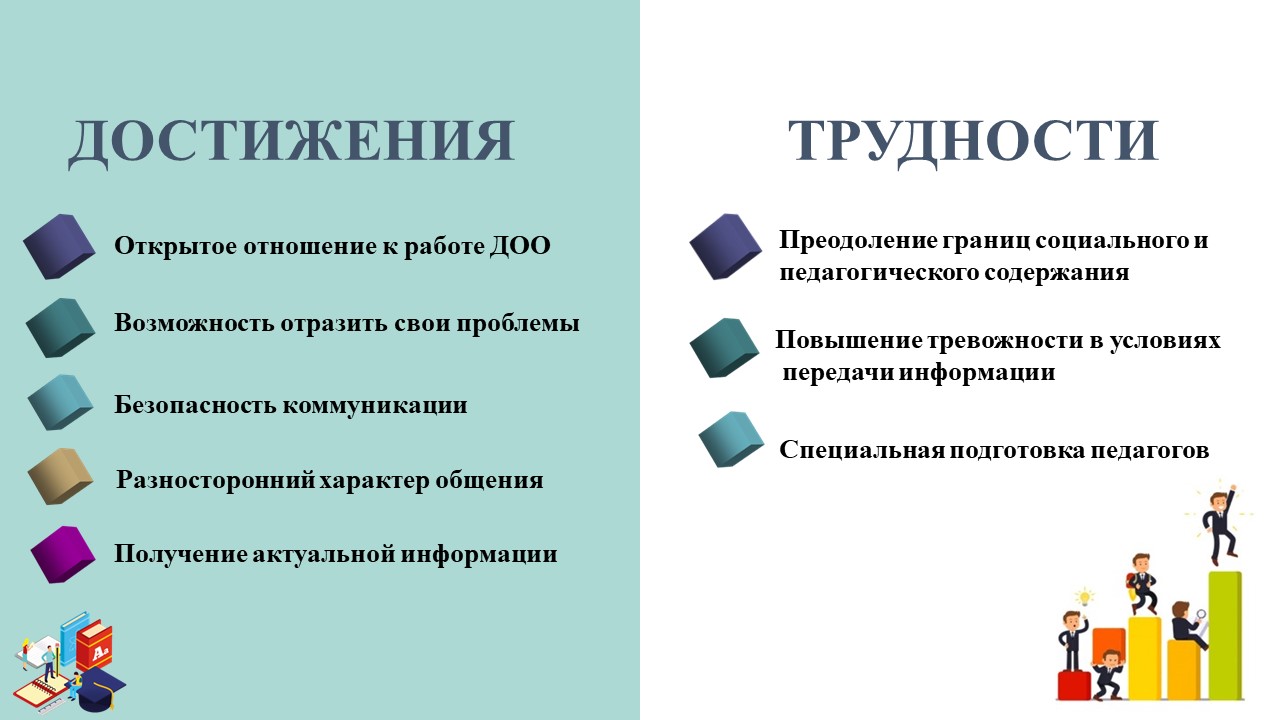 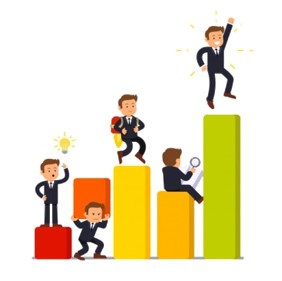 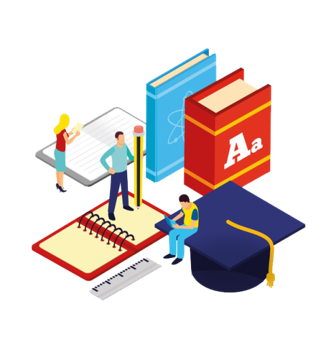 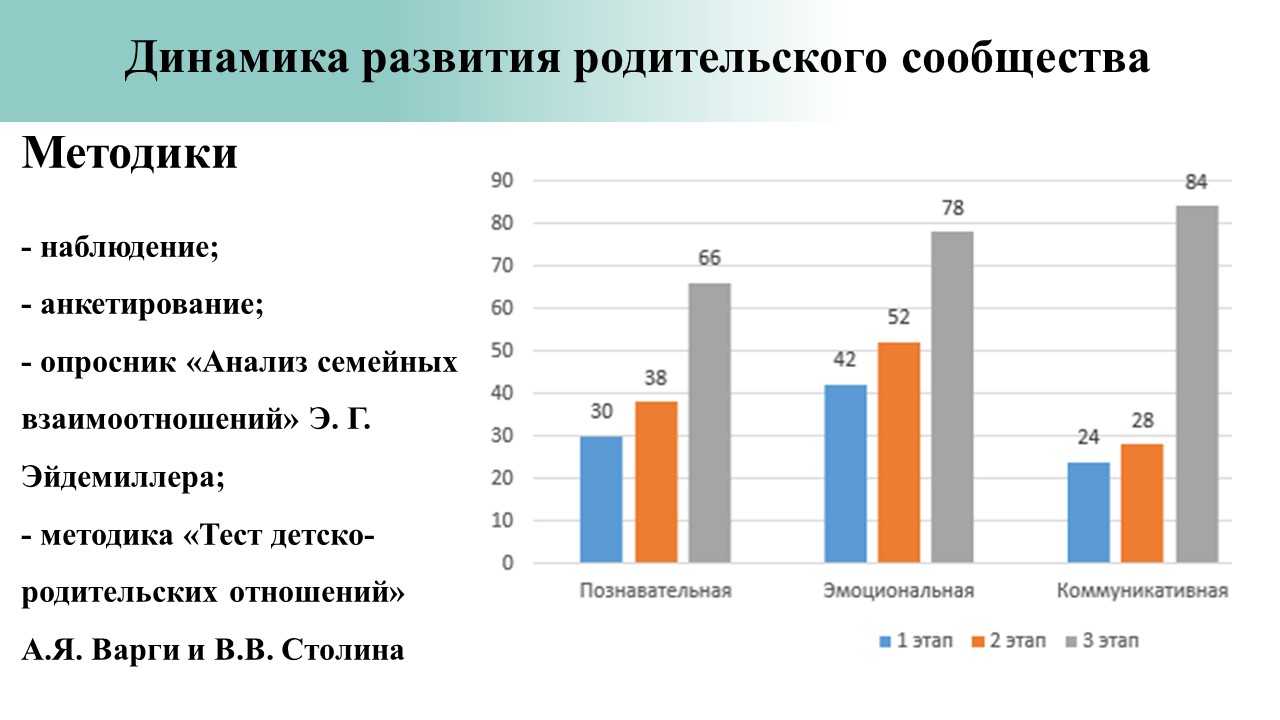 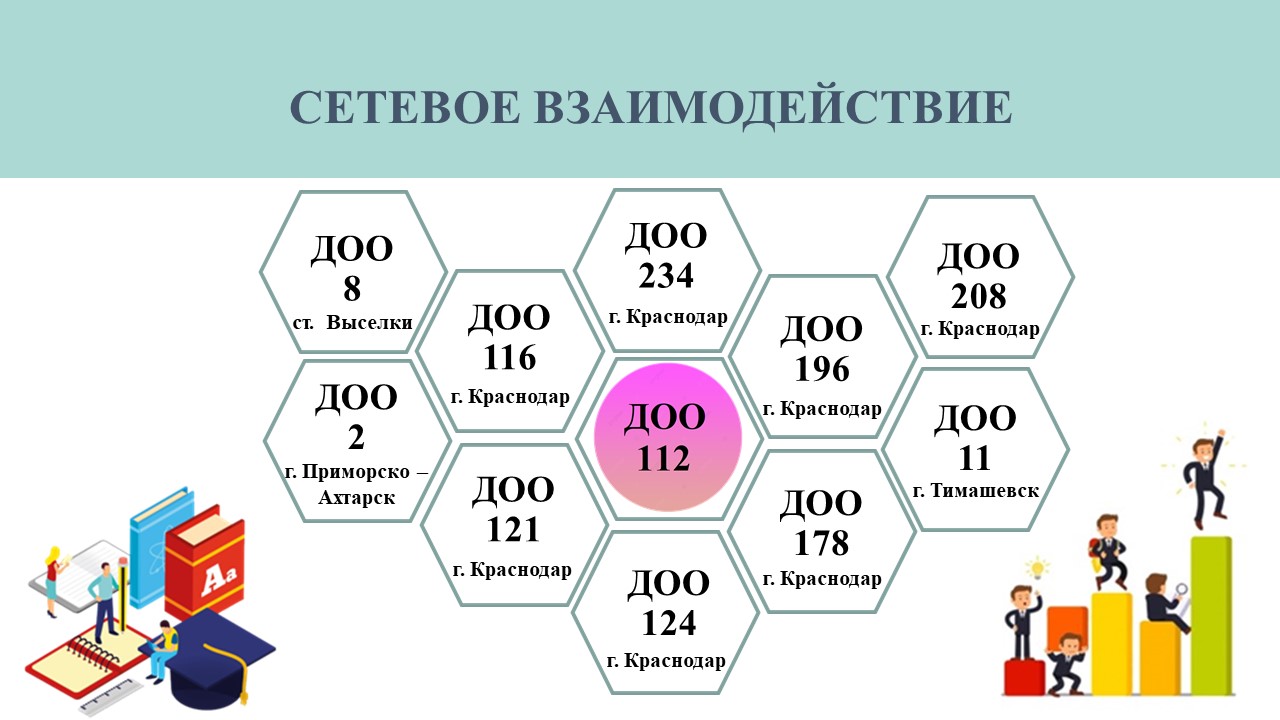 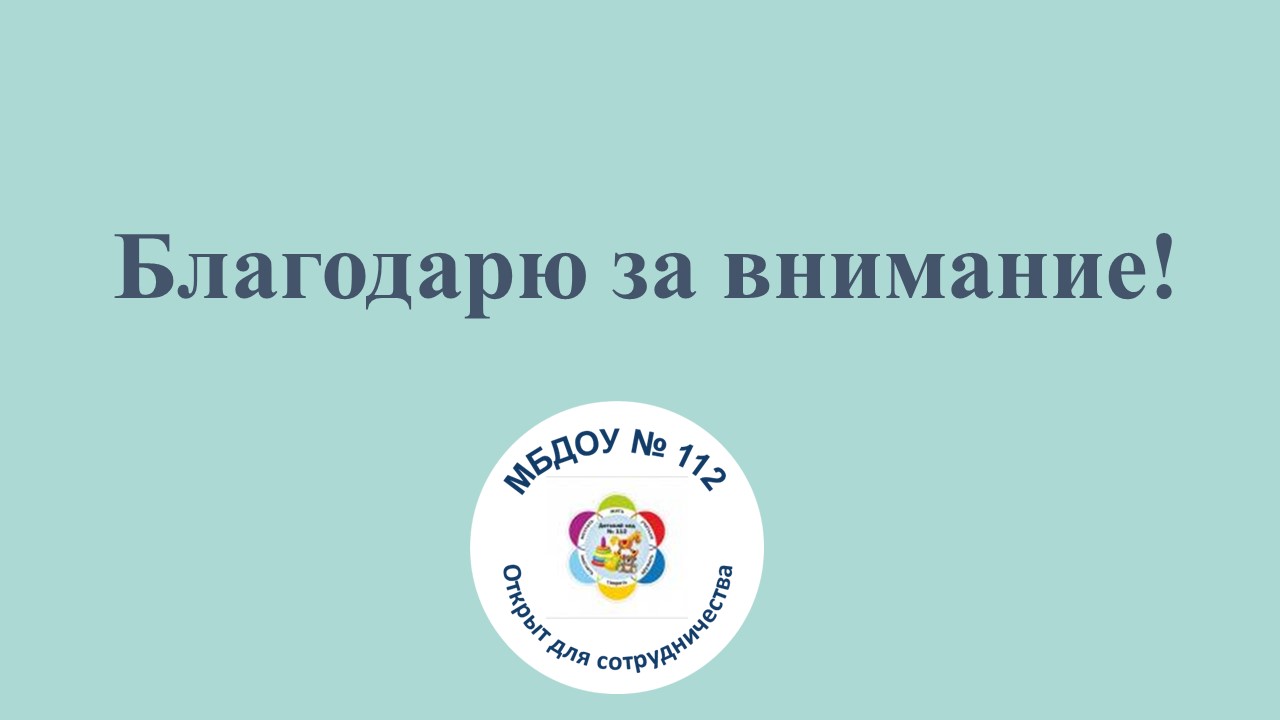